Дошкільний навчальний заклад №7        “ЗОЛОТИЙ КЛЮЧИК”
Вікові групи
У 2020-2021 н.р. р в закладі функціонувало 8 вікових груп, виховувалося  дітей з 2 до 6 років.  
2 групи – І молодшого дошкільного віку
2 – ІІ молодші
2 – середні
2 – старші
ВСЬОГО 19 ПЕДАГОГІВ
З НИХ:
-  1 - ЗАВІДУВАЧ
 1- ВИХОВАТЕЛЬ-МЕТОДИСТ
1- ПРАКТИЧНИЙ ПСИХОЛОГ
2 - ВЧИТЕЛЯ-ЛОГОПЕДА
2 -МУЗИЧНИХ КЕРІВНИКИ
12 - ВИХОВАТЕЛІВ
ОСВІТНІЙ РІВЕНЬ ПЕДАГОГІВ
ПРІОРІТЕТНІ НАПРЯМКИ ДІЯЛЬНОСТІ У 2020-2021 н.р
Продовжити роботу з організації якісно нового рівня  взаємовідносин  між учасниками освітнього процесу на основі педагогіки партнерства.

 2. Продовжити впроваджувати в освітній процес освітню програму «Впевнений старт», з метою формування у дошкільників  психологічної зрілості, життєвих компетентностей і готовності до навчання  в Новій українській школі.
3. Продовжувати роботу з налагодження тісної взаємодії з родинами  вихованців  щодо надання якісної дошкільної освіти  завдяки розширенню форм та видів співпраці з ними. 
 
4. Розпочати роботу з формування у дітей дошкільного віку  логіко-математичних компетенції шляхом упровадження інноваційних методик і технологій.
Програмове забезпечення
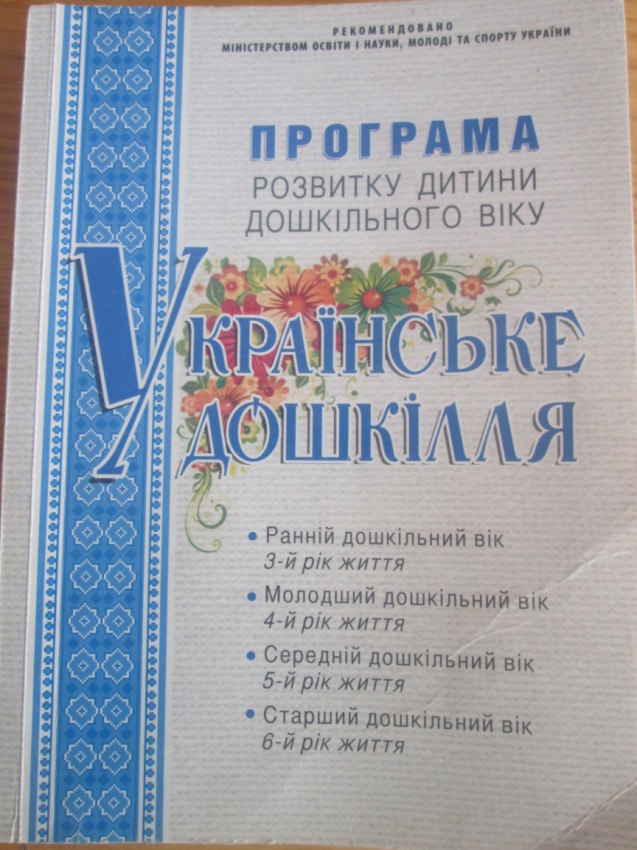 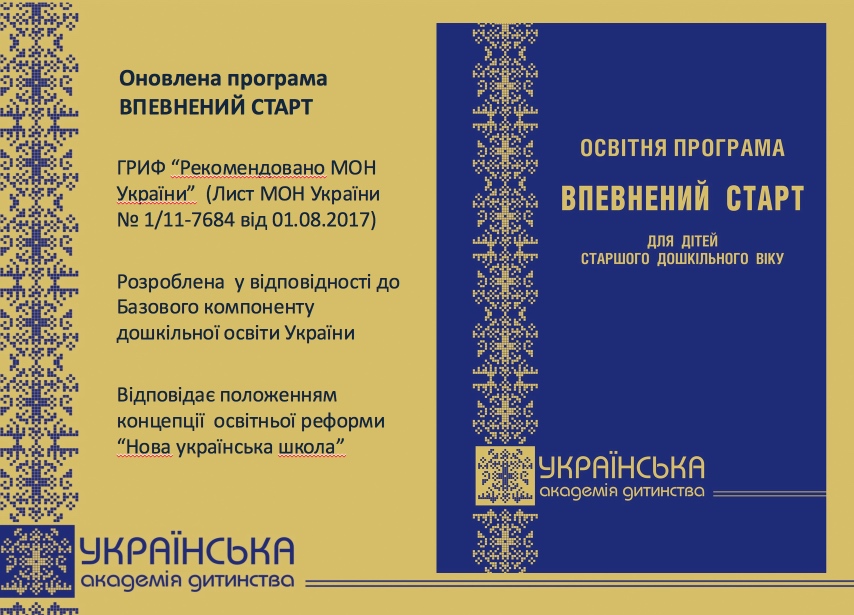 “Дари осені”
«Посади дерево – подаруй радість»
“Новорічний чобіток”
“Весну зустрічаємо, жайворонків випікаємо”
“Розмалюю писанку”
“Квітник на підвіконні”
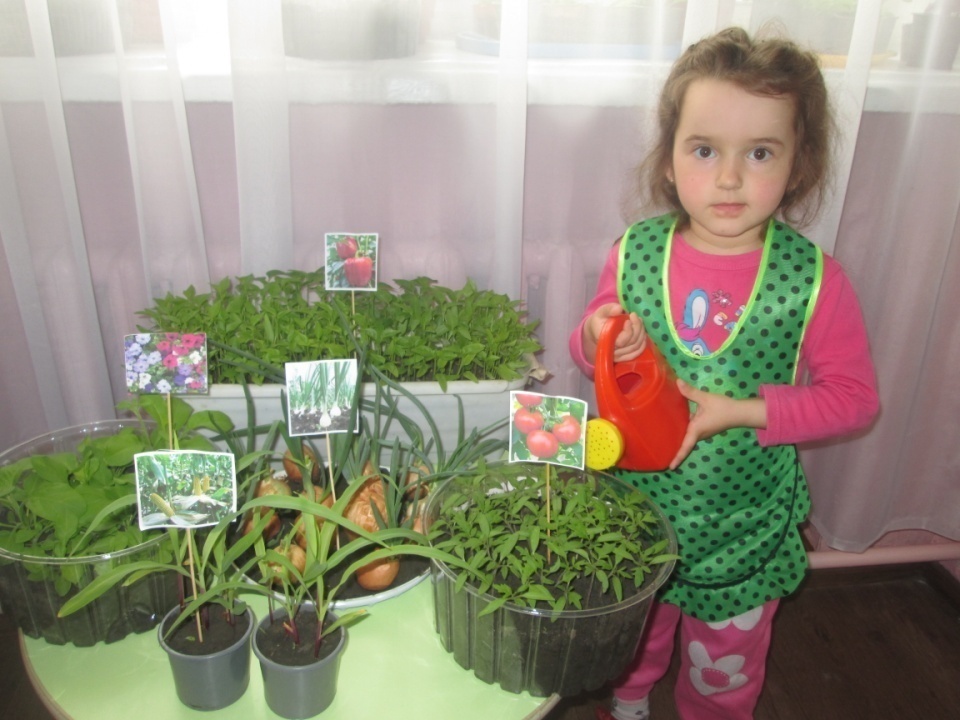 Аналіз виконання річного плану роботи ДНЗ №7 у 2020-2021н.р.
ФІЗКУЛЬТУРНО- ОЗДОРОВЧА РОБОТИ
ОРГАНІЗАЦІЯ ХАРЧУВАННЯ.
Досягнення
Якісний рівень розвивального простору в групах
Триває робота над облаштуванням території ДНЗ та групових майданчиків
Сайт  ДНЗ №7 “ЗОЛОТИЙ КЛЮЧИК”
Наша адреса:
http://dnz7.xn----7sbf6bgsdfd9q.укр

Запрошуємо всіх!